Water enterprises in Radviliškis
Gileta
Sakarias
Alex
Giedrė
Water cleaning system
capable of discharging sterile and pathogenic free (of identifiable bacteria and viruses) water and will provide clean sterile water through a proprietary cleansing process
clean water discharge standards by producing sterile water and sterile sludge
Water containers
Water pumps
Sand is mixed there with dirty water
Cludge  settles down in the bottom of the containers
That space is really cold
Whats new
Cleaning method with sand
Water pumps purpose
How much water can pumps handle
Lithuanian food is new for us too
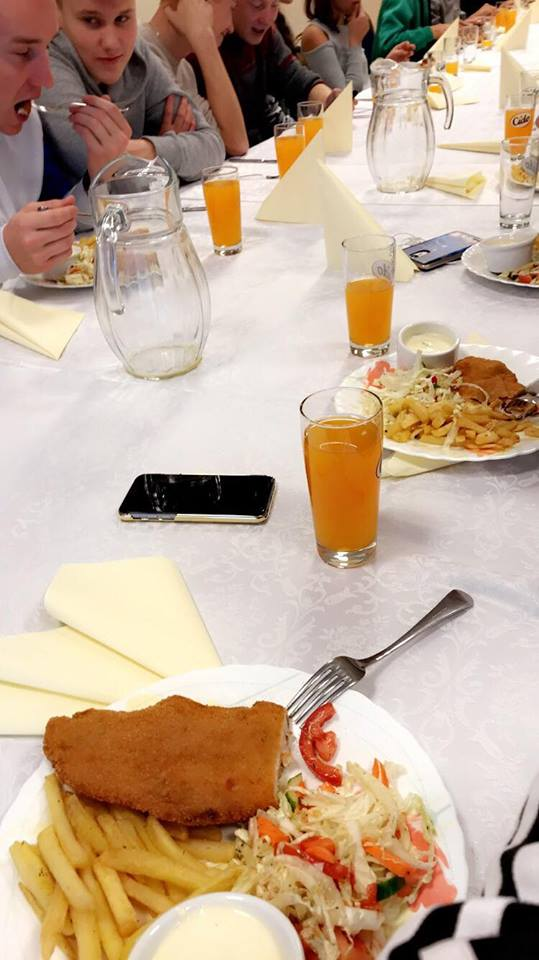 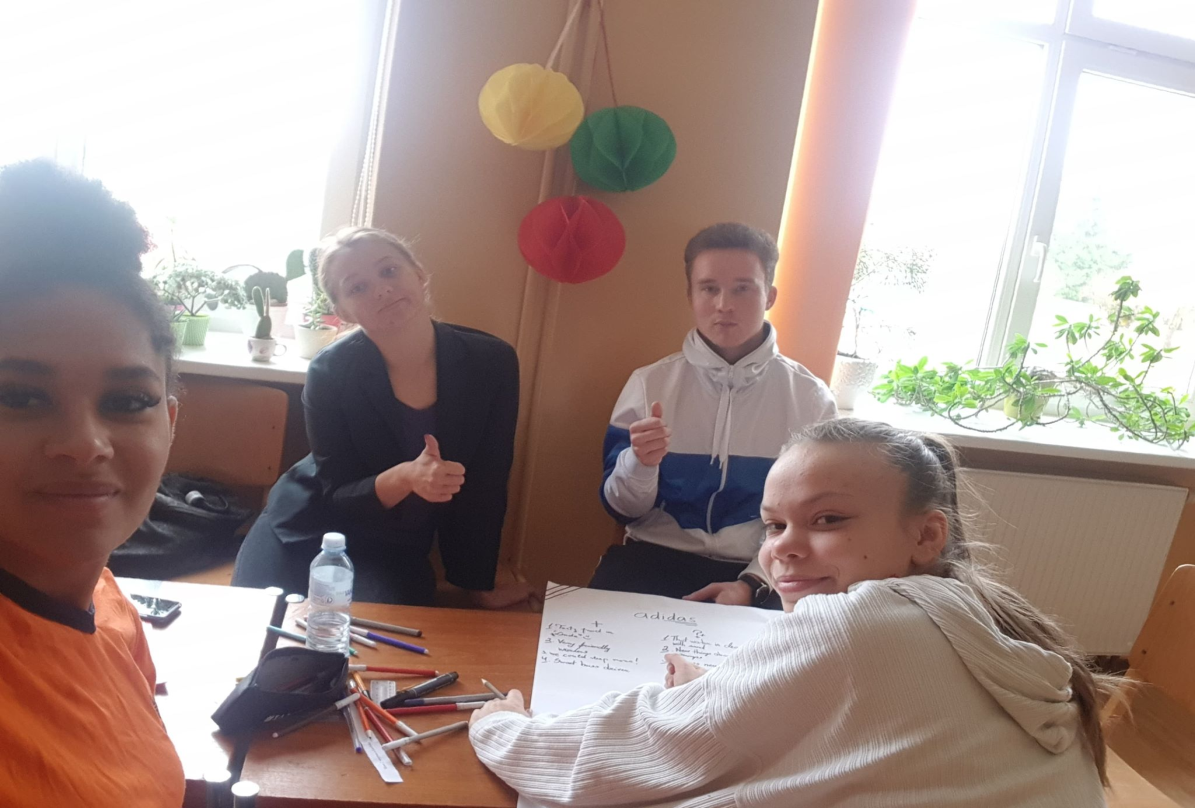 Lecture in Radviliškis municipality building
It was interesting but  kind of hard to understand
We were a little bit sleepy
And it was shoking how such a small village can use such a big amount of water in one day
Thanks for the attention !
Ačiū 
Kiitos
Aitäh
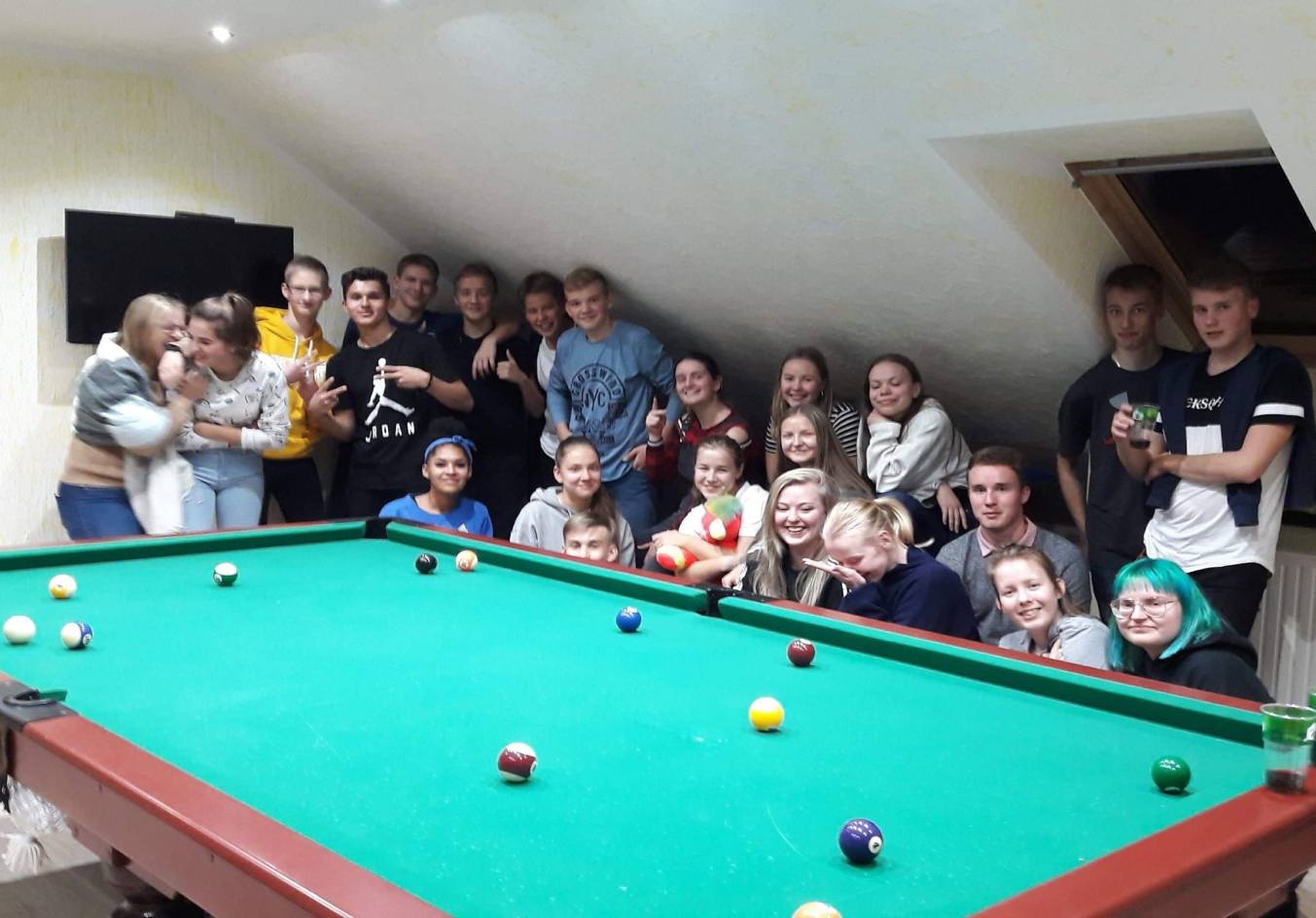